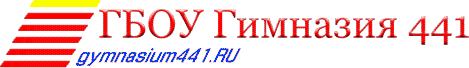 Заседание общешкольного родительского комитетаГБОУ Гимназии №441 25 февраля 2020 годаСанкт-Петербург
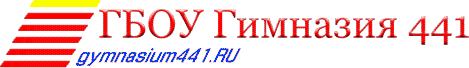 Повестка дня
Внешний вид обучающихся; правила поведения в ОУ.
 Мониторинг работы столовой.
 Отчет о финансово-хозяйственной деятельности за 2019, отчет о привлечении и расходовании дополнительных финансовых средств от приносящей доход деятельности за 2019 год.
Снюс: меры предосторожности и профилактики
Требования к внешнему виду обучающихся гимназии

Требования к внешнему виду обучающихся утверждены и прописаны положением «О школьной форме и внешнем виде обучающихся образовательного учреждения» 
https://gymnasium441.ru/ 

Внешний вид и одежда обучающихся должны соответствовать общепринятым нормам делового стиля, исключать вызывающие детали.
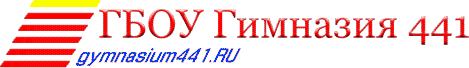 Примерные требования к школьной форме
Девочки, девушки
Мальчики, юноши
Стиль одежды – деловой, классический
 Пиджак и платье или пиджак и юбка (длина не больше 10 см от колена); цвет – темно-синий, синий, черный
 Сорочка (рубашка) или блуза однотонная, белого или черного цвета
 Каблук 5 см
 Галстук или косынка с символикой гимназии
Стиль одежды – деловой, классический
Костюм «двойка» или «Тройка»
Цвет: темно-синий, синий, черный, однотонный
  Сорочка (рубашка), однотонная, белого или черного цвета
 Обувь не спортивная
Галстук или косынка с символикой гимназии
Отчет о финансово-хозяйственной деятельности ГБОУ Гимназия № 441 Фрунзенского района Санкт-Петербурга за 2019 годhttps://gymnasium441.ru/files_gbou/145/fhd19.pdf
Объем денежных средств, подлежащих размещению на поставку товаров, выполнение работ, оказание услуг в 2019 году составил 21 711 970,94 рублей. 
Гимназия загружена на 100 % от проектной мощности. Помещения полностью используются в первой смене. Во вторую половине дня ряд кабинетов используется для ведения внеурочных занятий, групп продленного дня, кружков дополнительного образования (за счет ставок учреждения).
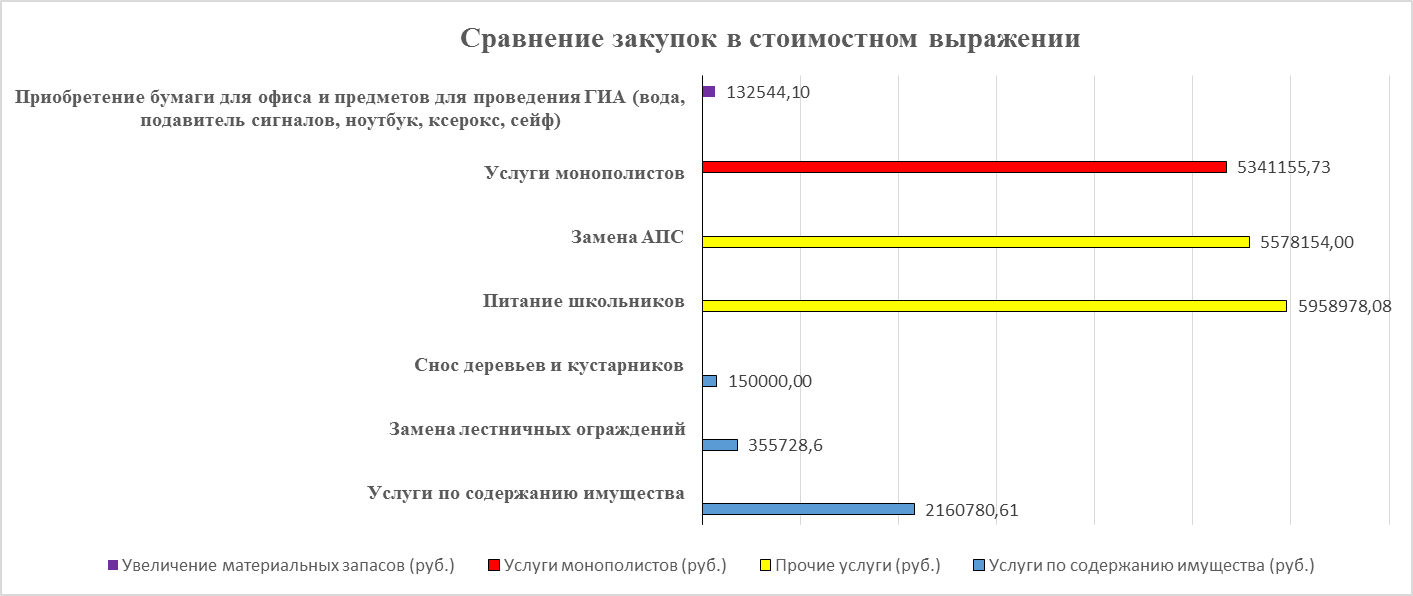 Сравнительный анализ поступлений денежных средств 2018 и 2019 годах:
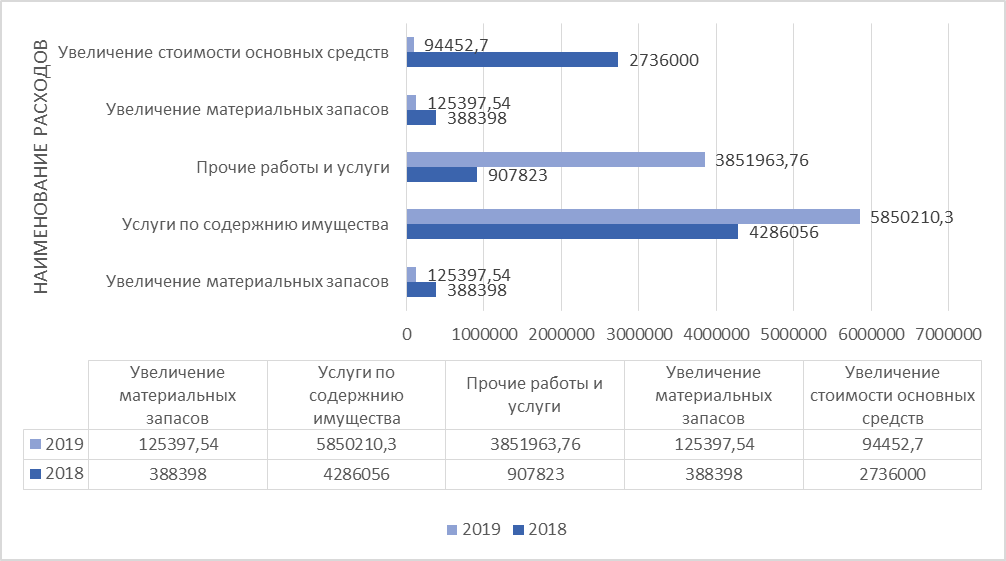 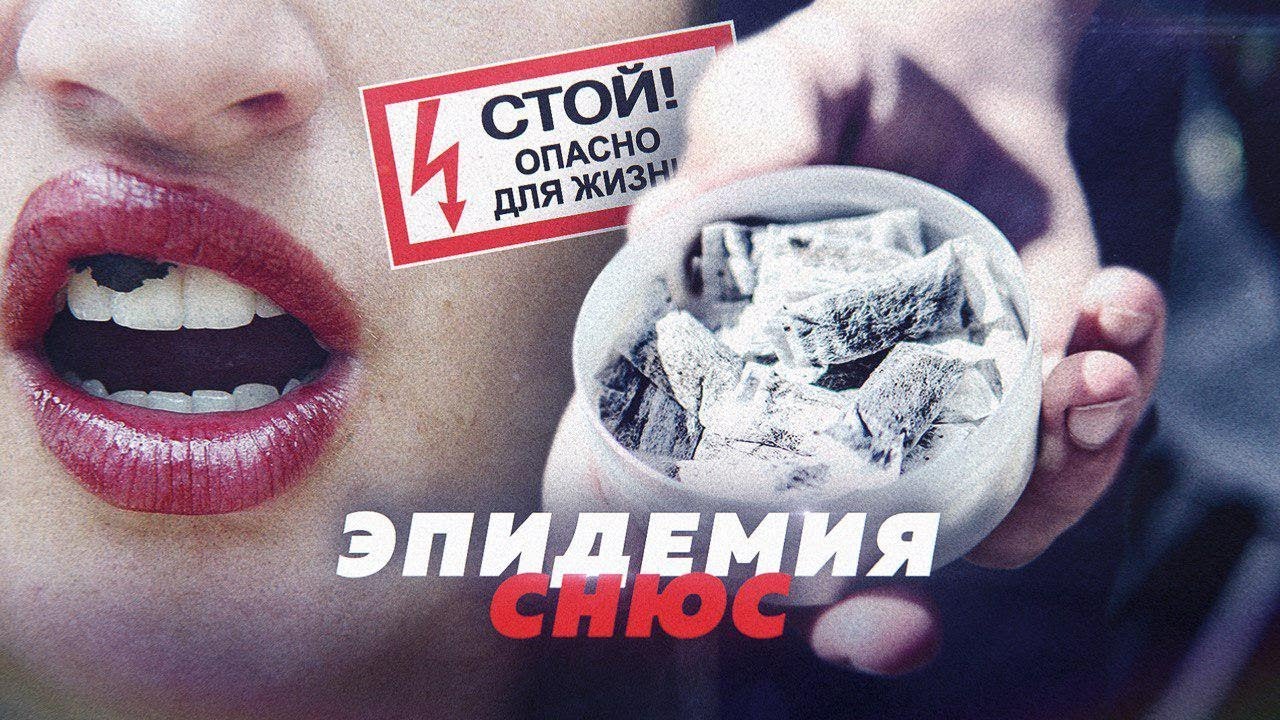 Что такое снюс?
Снюс — один из видов некурительного бездымного табака, который полностью или частично изготовлен из очищенной табачной пыли или мелкой фракции резаного табака, предназначен для рассасывания
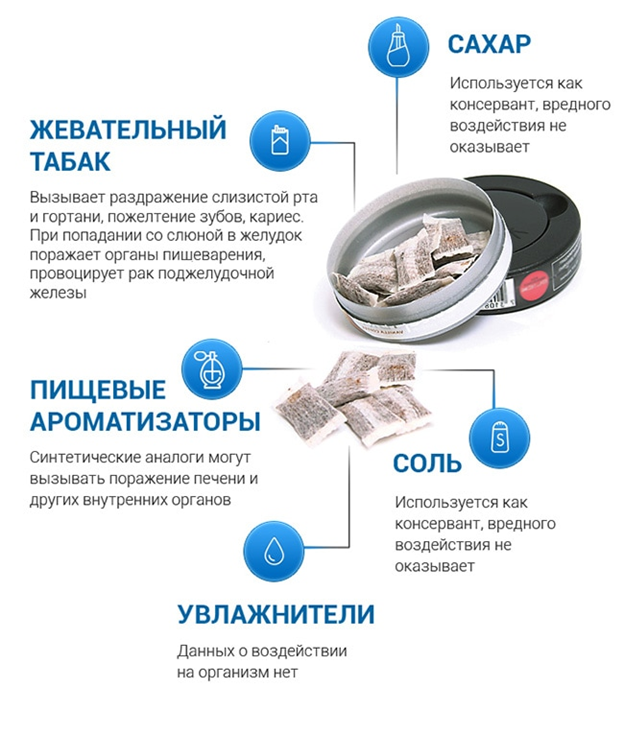 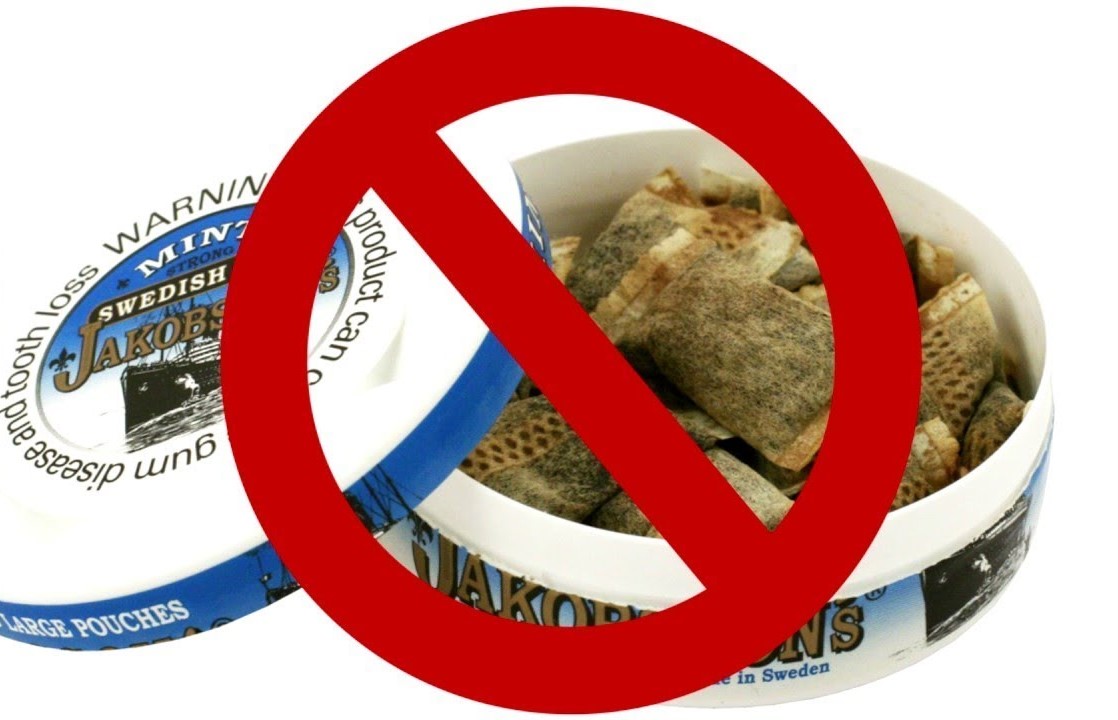 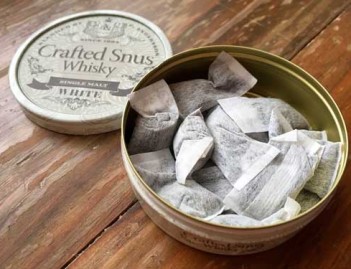 Однако появилась альтернатива: безтабачная смесь с добавлением никотина, которая не подпадает под закон и продается без ограничений. Это могут быть как пакетики со смесью, так и леденцы, пастилки. Неофициально их также называют снюсом
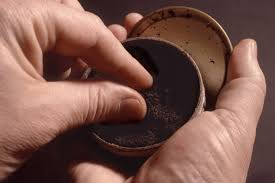 В чем опасность никотиносодержащих леденцов
Вместе со слюной никотин в высоких концентрациях очень быстро попадает в кровь и в мозг. Один мешочек снюса в среднем содержит около 40 мг никотина, такую же дозу можно получить, выкурив одновременно две пачки традиционных сигарет. Это очень большая доза, которая может привести к острому отравлению никотином, а впоследствии — к судорогам и нарушению дыхания.
Употребление снюса вызывает привыкание. "Неважно, как он [никотин] принимается — через курительный табак, жевательный, сосательный, как снюс или электронные средства доставки никотина. Это все равно никотин, нейротоксин, который вызывает зависимость"
Последствия употребления снюса в подростковом возрасте крайне опасны:
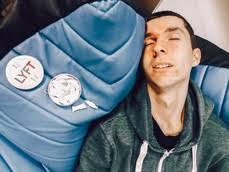 остановка роста;
повышенная агрессивность и возбудимость;
ухудшение когнитивных процессов;
нарушение памяти и концентрации внимания;
высокий риск развития онкологических заболеваний, прежде всего желудка, печени, полости рта;
ослабление устойчивости к инфекционным заболеваниям.
Практически все подростки, впервые использовавшие табак в виде снюса, в течение ближайших четырёх лет становятся курильщиками сигарет.
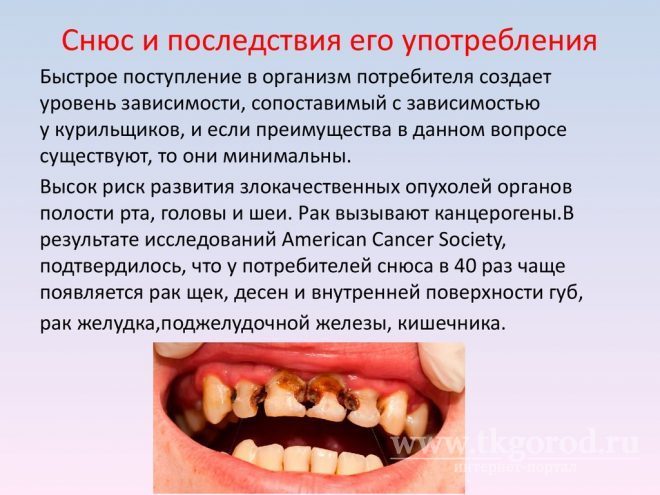 Что делают власти, чтобы контролировать распространение снюса
В ноябре в Госдуму поступил законопроект о запрете на торговлю любыми сосательными и жевательными смесями, содержащими никотин, а также об ужесточении административной ответственности в случае нарушения.
В регионах борются с никотиновой модой на своем уровне. Так, в Пензенской области разработан законопроект, запрещающий продажу снюсов несовершеннолетним, за нарушение предусмотрен штраф от 2 тыс. до 4 тыс. рублей для физических лиц и от 100 тыс. до 200 тыс. рублей — для юрлиц.
Проект решения
Довести до сведения родителей  информацию о правилах поведения обучающихся в ОУ
 Довести информацию до сведения родителей о требованиях к внешнему виду обучающихся
Довести до сведения родителей информацию о работе комиссии по контролю за  работой столовой
Довести до сведения родителей информацию о результатах работы финансовой деятельности гимназии за 2019 год https://gymnasium441.ru/files_gbou/145/fhd19.pdf
Довести до сведения родителей информацию о снюсах, мерах профилактики
Напомнить родителям о работе Комиссии по урегулированию споров и службе медиации
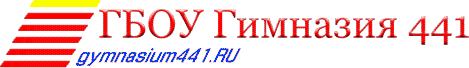